オープンデータリーダ育成研修
オープンデータリーダの皆様へのお願い
１. 今後の庁内での研修開催にあたって
２. オープンデータ化支援研修について
３. オープンデータ研修ポータルのご紹介
2
オープンデータリーダの皆様へのお願い
1. 今後の庁内での研修開催にあたって
本日
受講
オープンデータリーダ育成研修の受講
・オープンデータの基礎知識、実務
・庁内でオープンデータを推進するために必要な能力
これから
お願い
原課職員様を対象とした庁内研修の開催
ご自身の庁内で研修を開催し、原課職員様に「オープンデータの公開は難しいことではない」ということを認識いただき、オープンデータの取組みを進めたいという「思い」を「行動」に変えていただく。
3
オープンデータリーダの皆様へのお願い
ご自身の庁内研修の開催にあたり
参考にしてください
2. オープンデータ化支援研修について
■オープンデータ化支援研修
これからオープンデータの取組みを進めようとしている団体のうち、希望のあった一部団体を支援する原課職員様向けの庁内研修
4
オープンデータリーダの皆様へのお願い
3. オープンデータ研修ポータルのご紹介
オープンデータ研修ポータル
https://www.opendata-training.org/
主なコンテンツ
オープンデータリーダ育成研修、オープンデータ化支援研修で使用した「研修教材」
２つの研修内容を補完する「e-learning」環境
オープンデータ全般に関する「Q&A、相談・問合せ窓口」
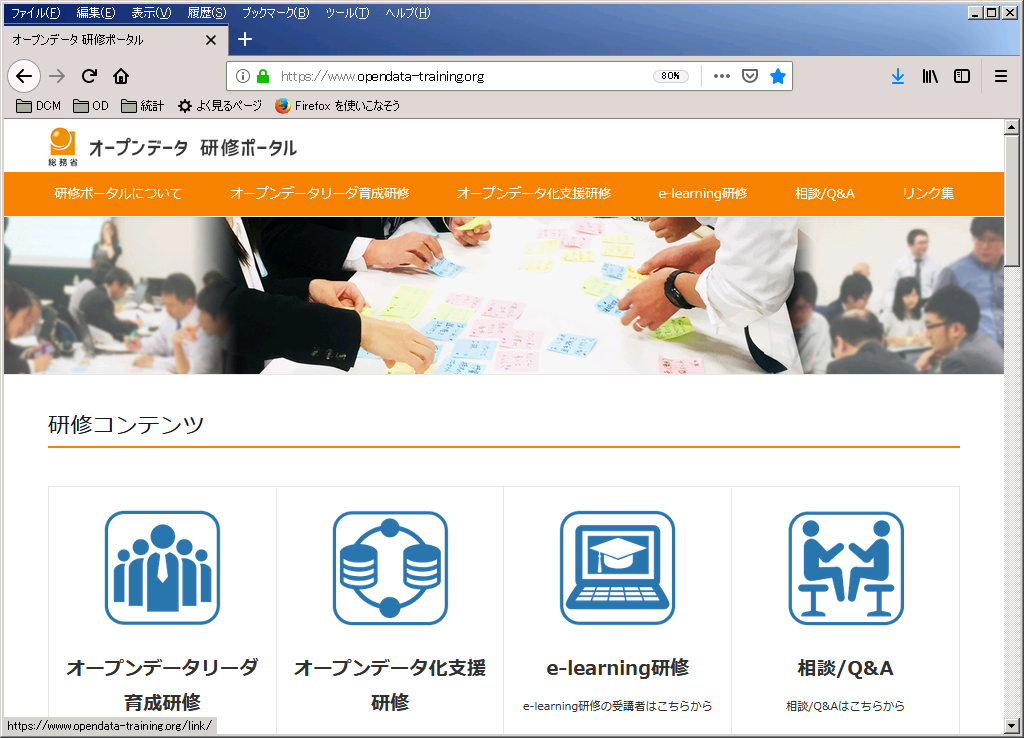 5
オープンデータリーダの皆様へのお願い
3. オープンデータ研修ポータルのご紹介
オープンデータ紹介動画の掲載
オープンデータ紹介動画を見ることができます。
「オープンデータとは？」「オープンデータ化に向け、何から手を付けていいか分からない」といった疑問や悩みをお持ちの方へ、わかりやすい動画を掲載しています。
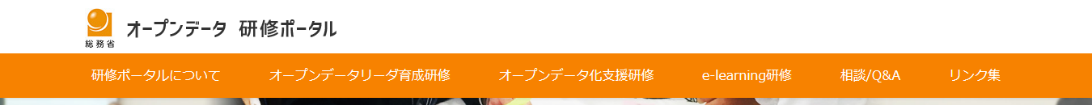 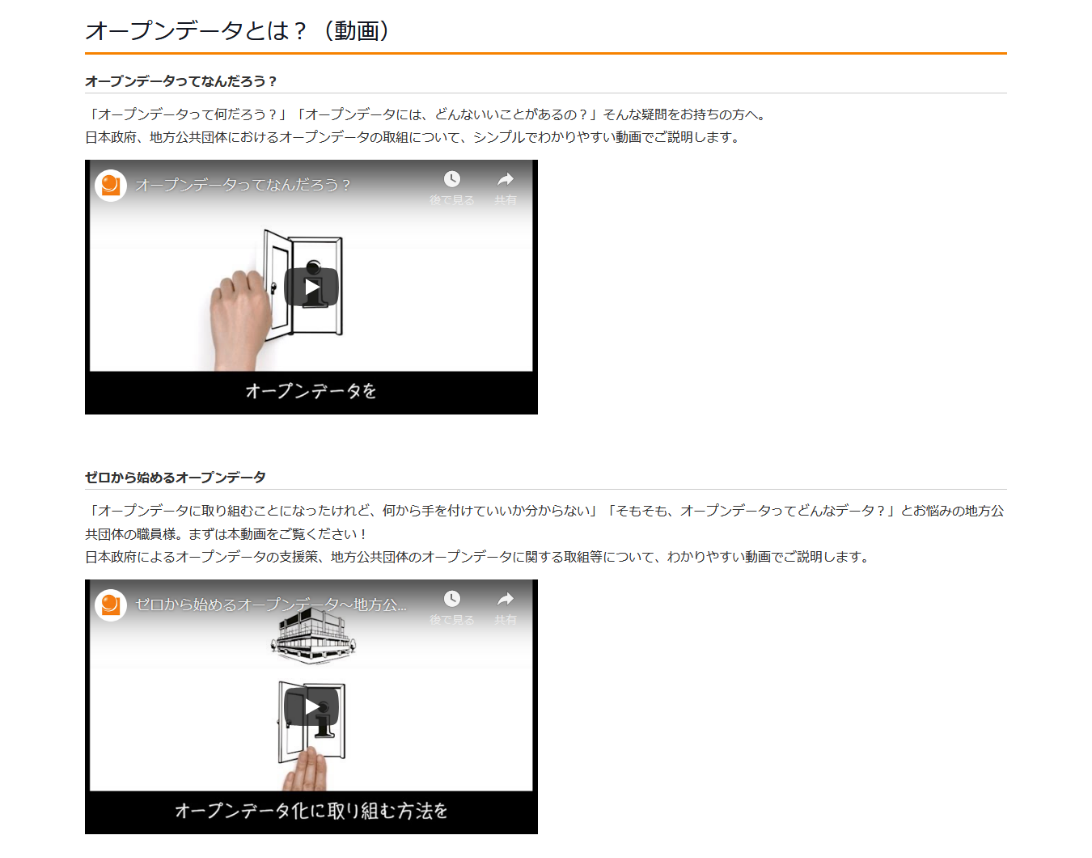 オープンデータを紹介する動画を2つ掲載しています。
オープンデータ研修ポータル　トップページ
6
オープンデータリーダの皆様へのお願い
3. オープンデータ研修ポータルのご紹介
研修教材の掲載
オープンデータリーダ育成研修およびオープンデータ化支援研修の研修教材をダウンロードすることができます。
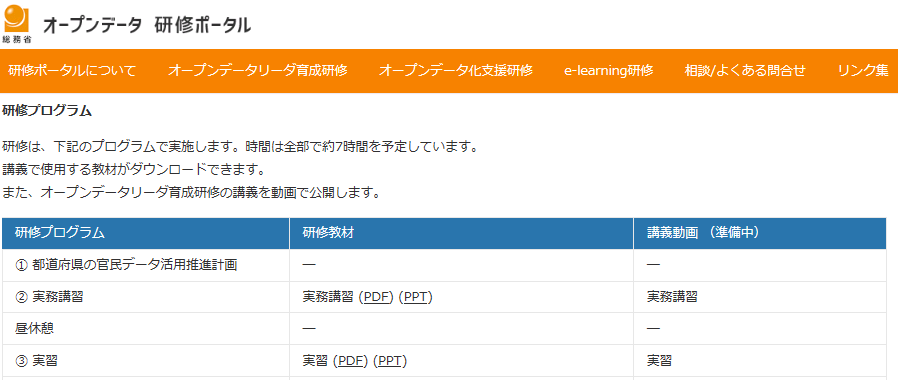 PDF,PPTの2つのファイル形式で掲載しています。
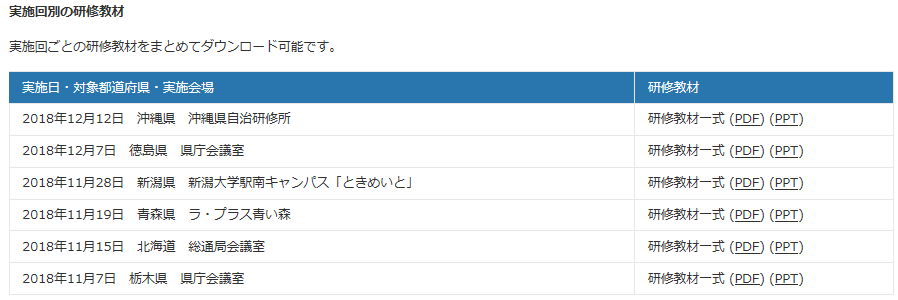 オープンデータリーダ育成研修の画面イメージ
7
オープンデータリーダの皆様へのお願い
3. オープンデータ研修ポータルのご紹介
e-learning
全ての職員様にオープンデータの知識を習得して頂けるよう、２つの研修内容を補完する教材を提供しています。
教材をダウンロードし、各自で学習して頂くことができます。
Web演習
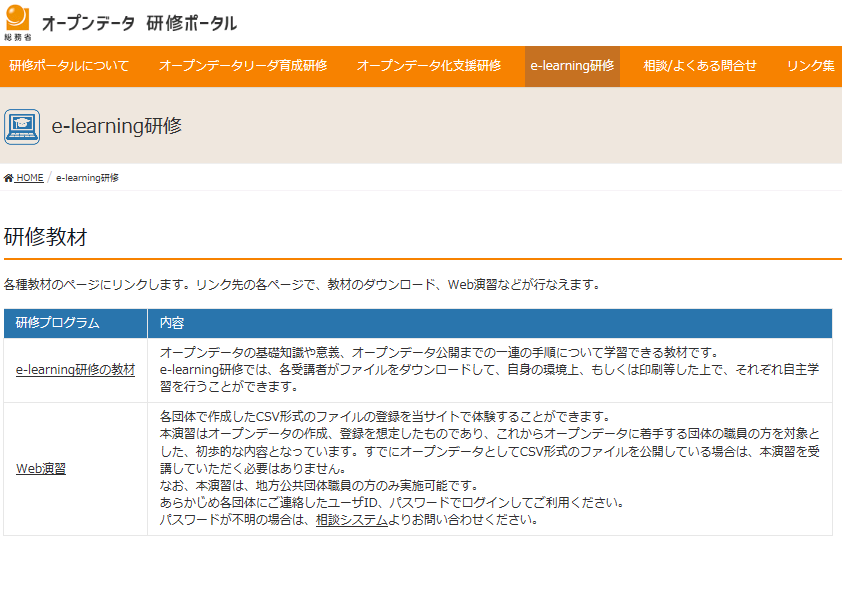 「e-learning」のひとつにWeb演習があります。
「Web演習」では、CSV形式のデータ作成を体験することができます。
Web演習には、ID/PWの入力が必要です。各団体に事前に配布されたID/PWをご利用ください。
8
オープンデータリーダの皆様へのお願い
3. オープンデータ研修ポータルのご紹介
Q&A、相談・問合せ窓口
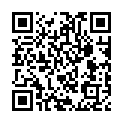 オープンデータ研修ポータルの「相談/Q&A」リンクからたどれます。
https://www.opendata-howto.org/
オープンデータ相談サイト
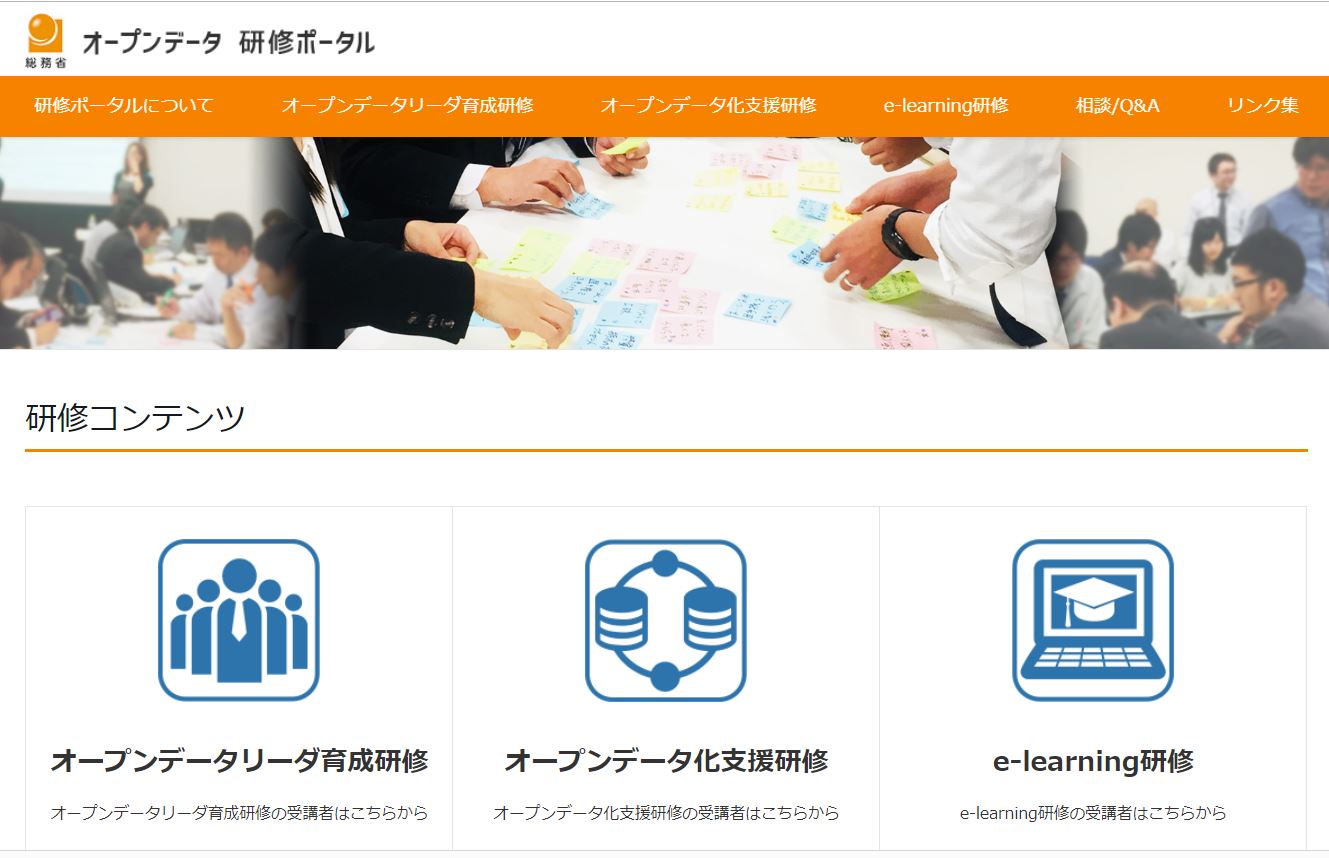 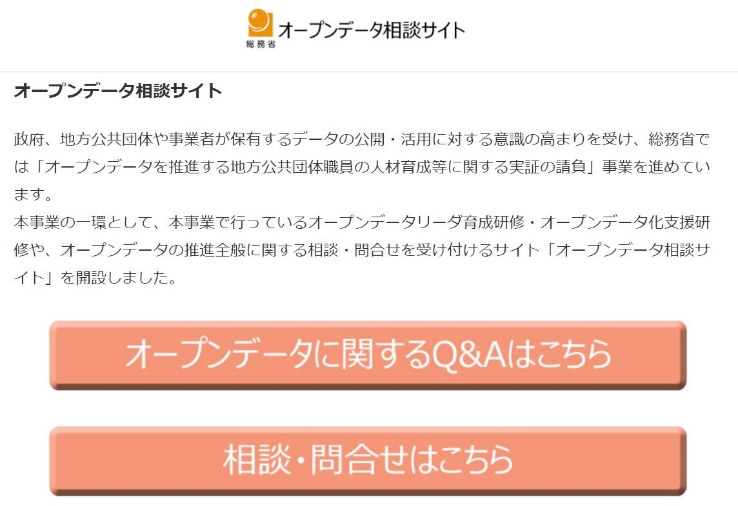 9
オープンデータリーダの皆様へのお願い
3. オープンデータ研修ポータルのご紹介
Q&A
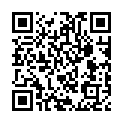 これまでに寄せられた質問が掲載されています。今後も拡充していきます。
Q&Aの例
オープンデータを公開する手段として、ホームページとカタログサイトのどちらがよいですか？
バスに関する情報をオープンデータとして公開したいのですが、どうすればよいですか？
オープンデータ研修により、どのような成果が出ていますでしょうか？
オープンデータ相談サイト
問合せ
研修での疑問点やオープンデータ業務を進めていく上での不明点など、お気軽にご相談・問合せください。
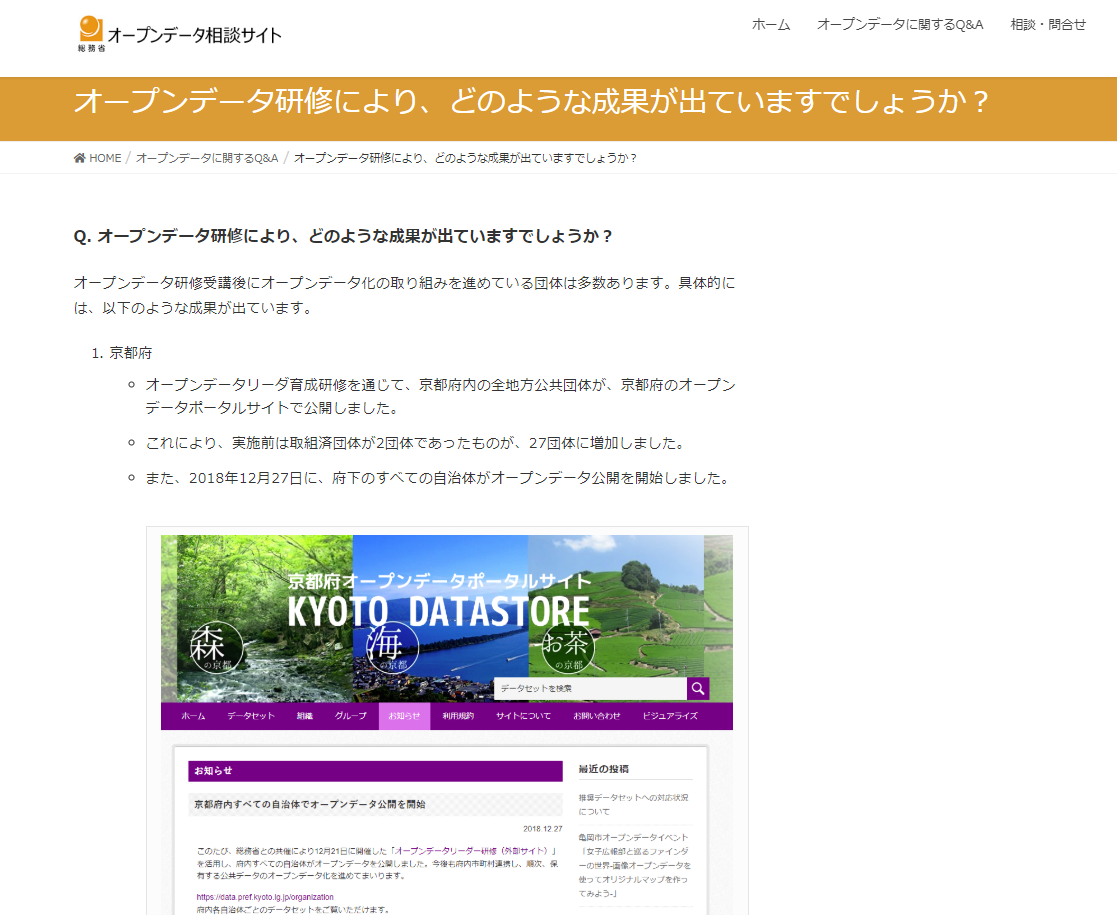 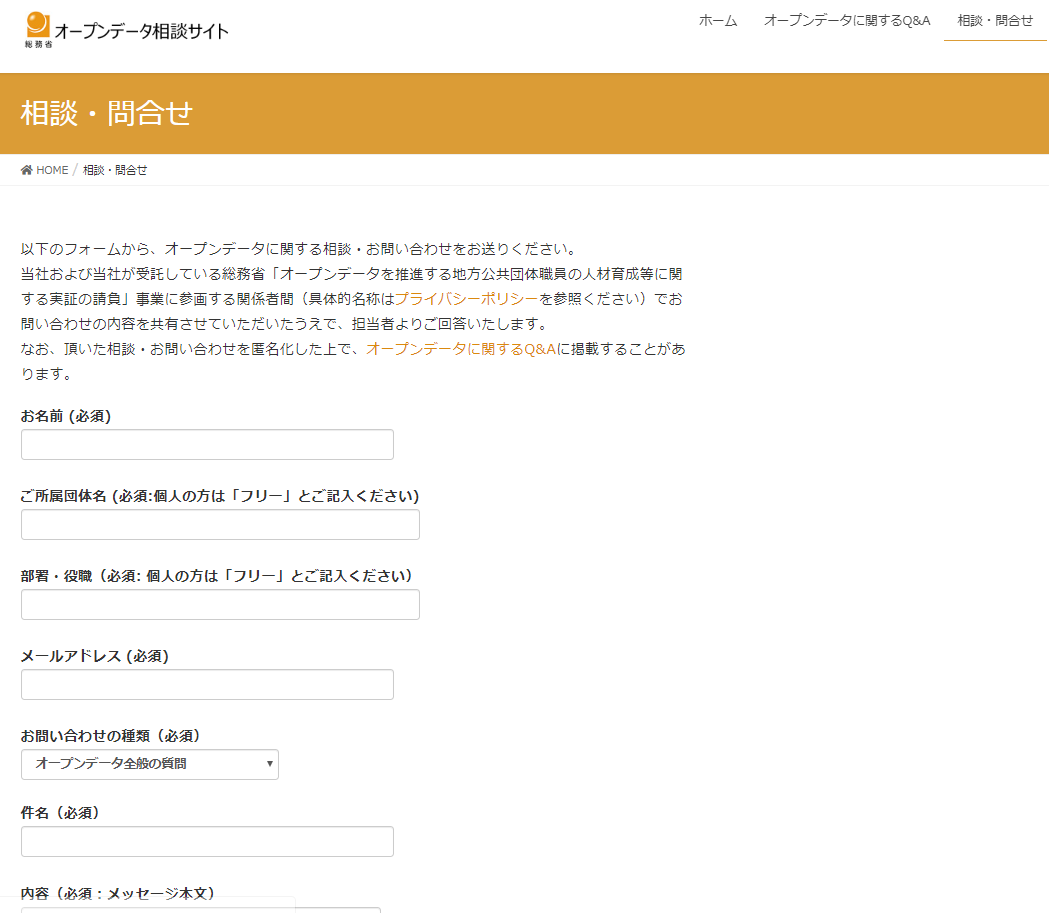 10
END
オープンデータリーダ育成研修
オープンデータリーダの皆様へのお願い
11